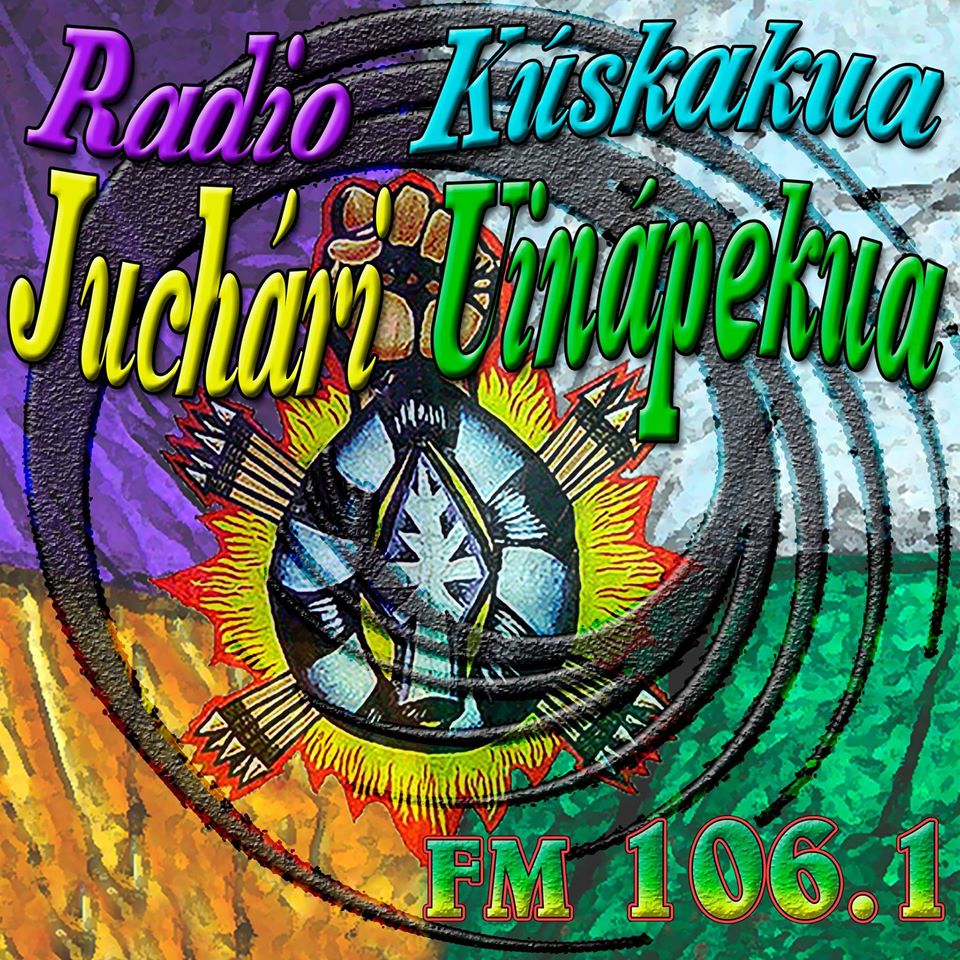 CONGRESO INTERNACIONAL DE LENGUAS EN RIESGO.
TEMA: EDUCAR DESDE LA RADIO, EL CASO DE SANTA FE DE LA LAGUNA.


PRESENTA: MANUEL BAUTISTA MEDINA.
SANTA FE DE LA LAGUNA
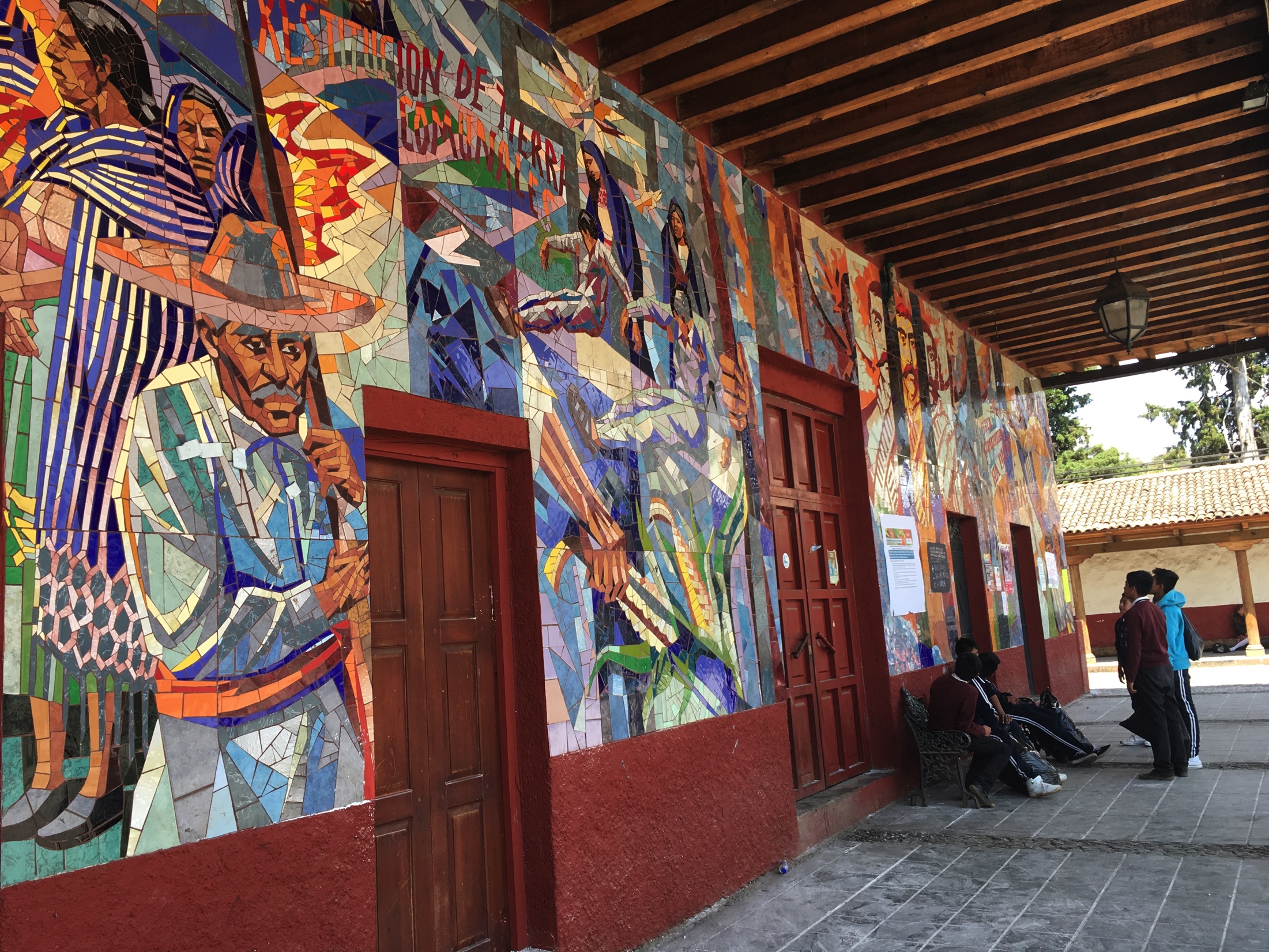 SANTA FE DE LA LAGUNA
SANTA FE DE LA LAGUNA
Alfareros y comerciantes.

Profesionistas.

Albañiles.

Migrantes.
Comuneros
Estructura Comunal
Asamblea General (comuneros)
Comisariado de Bienes Comunales
Jefes de Tenencia
Jueces Tradicionales
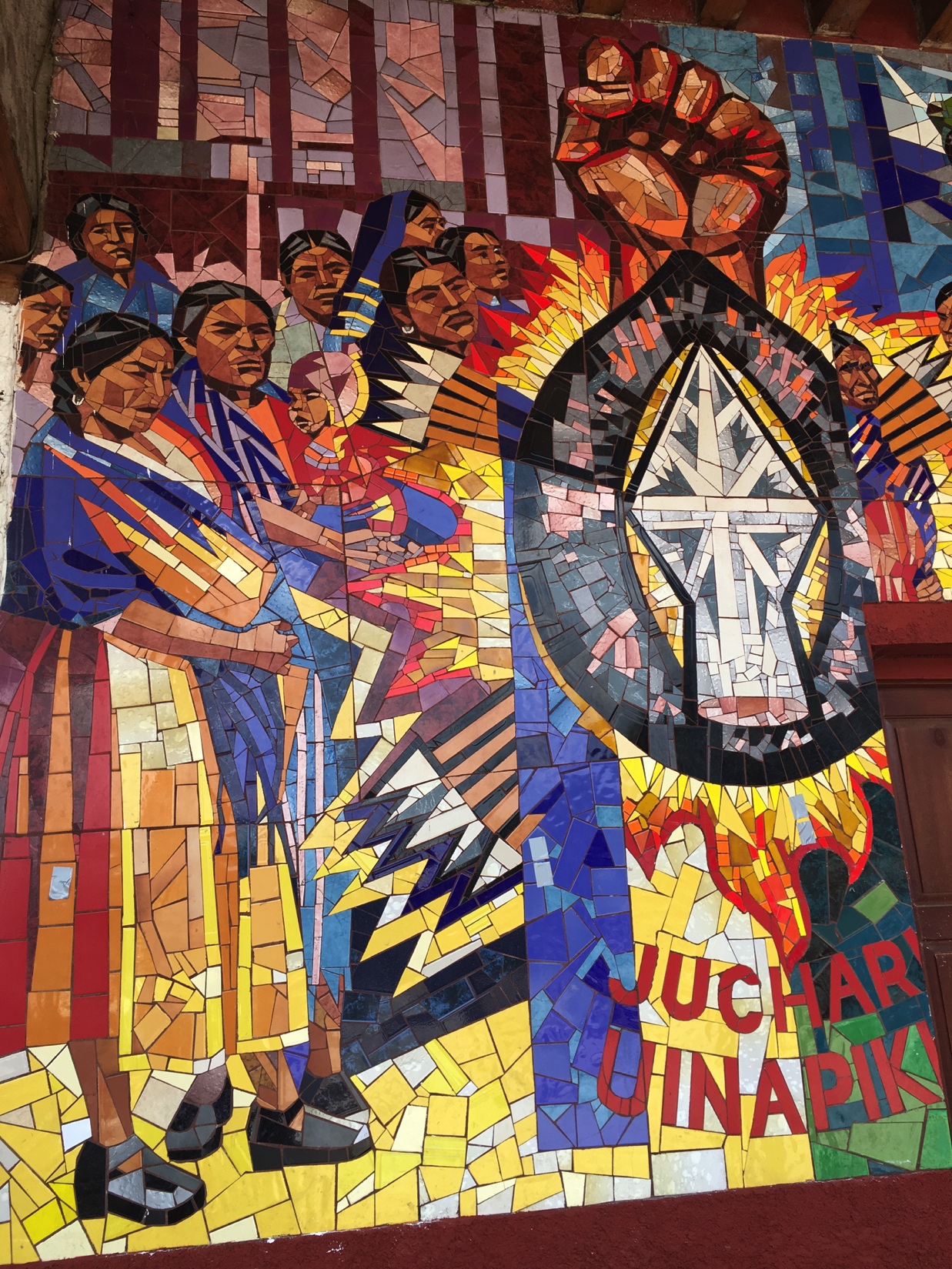 Encargados de los 8 Barrios
Procesos de la Radio Juchari Uinapekua
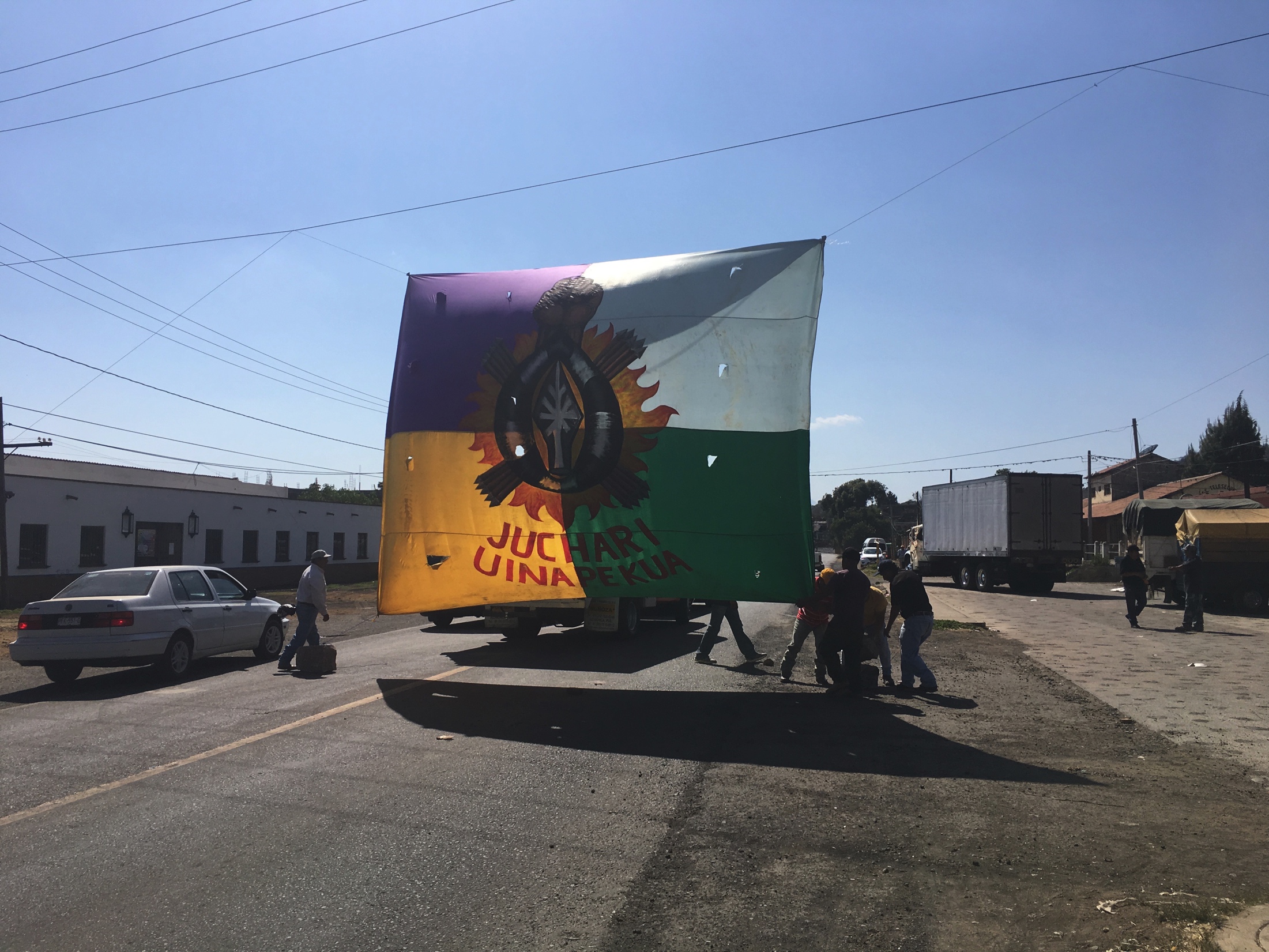 En el 79

 XEPUR 1982

Radios comunitarias

Toma de Carrtera 2014
Radio Juchari Uinapekua
21 de febrero de 2015
Formado por comuneros
Programación en p’urepecha
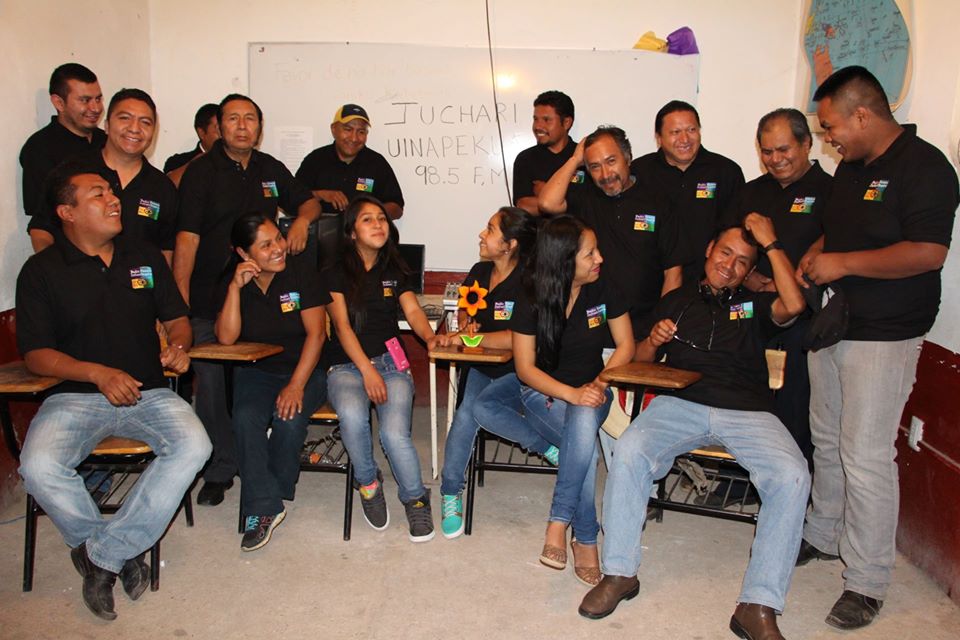 La Mujer en la Radio Juchari Uinapekua
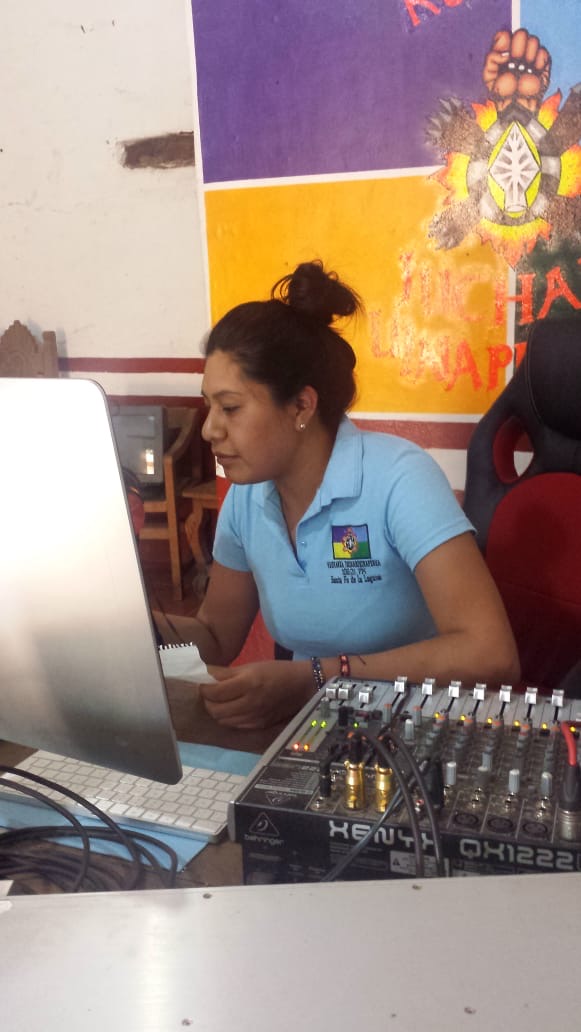 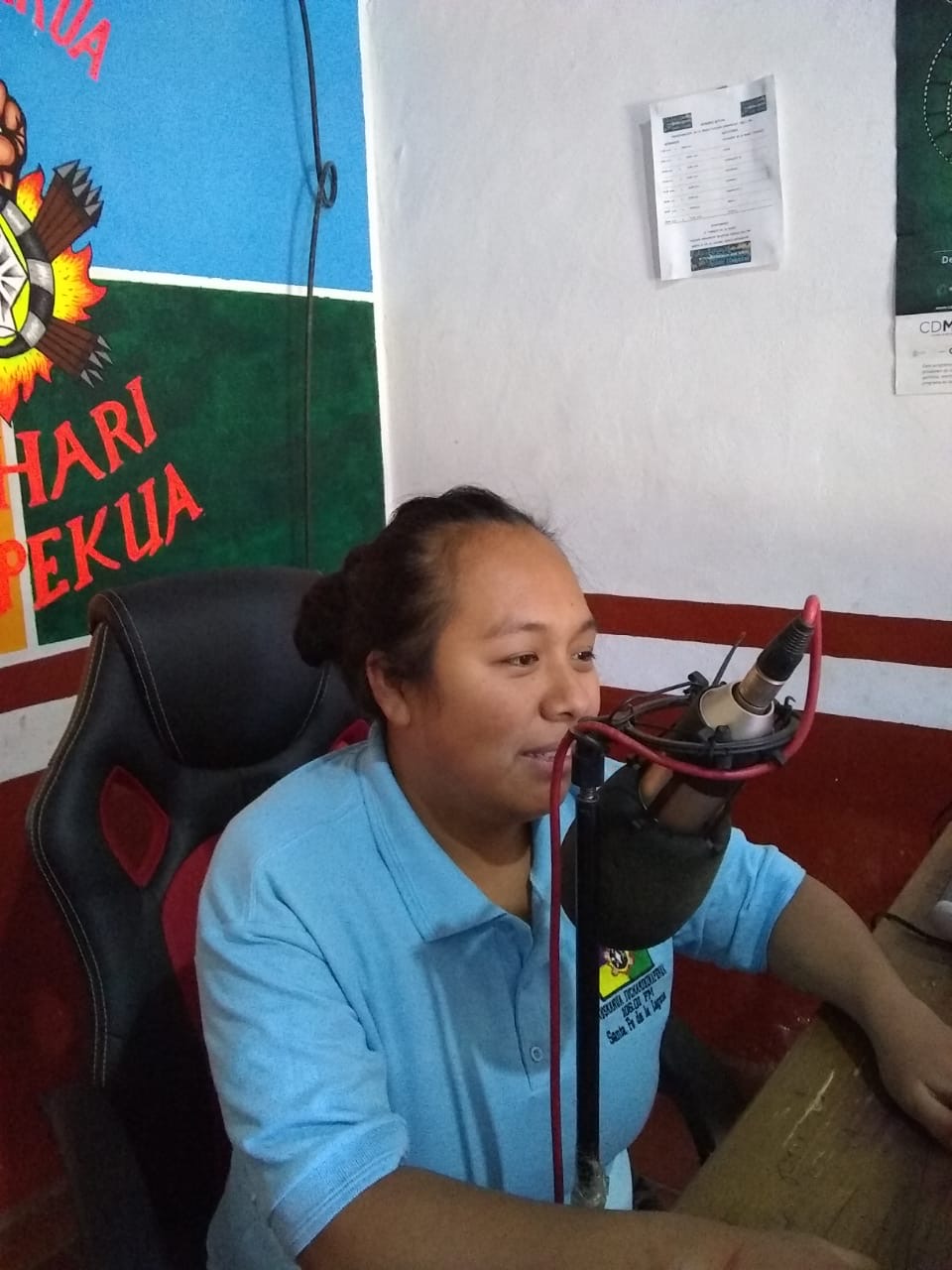 Función de la Radio en la Comunidad de Santa Fe de la Laguna
Informar sucesos en la comunidad.

Emergencias.

Preservar la lengua.
(monolingue)
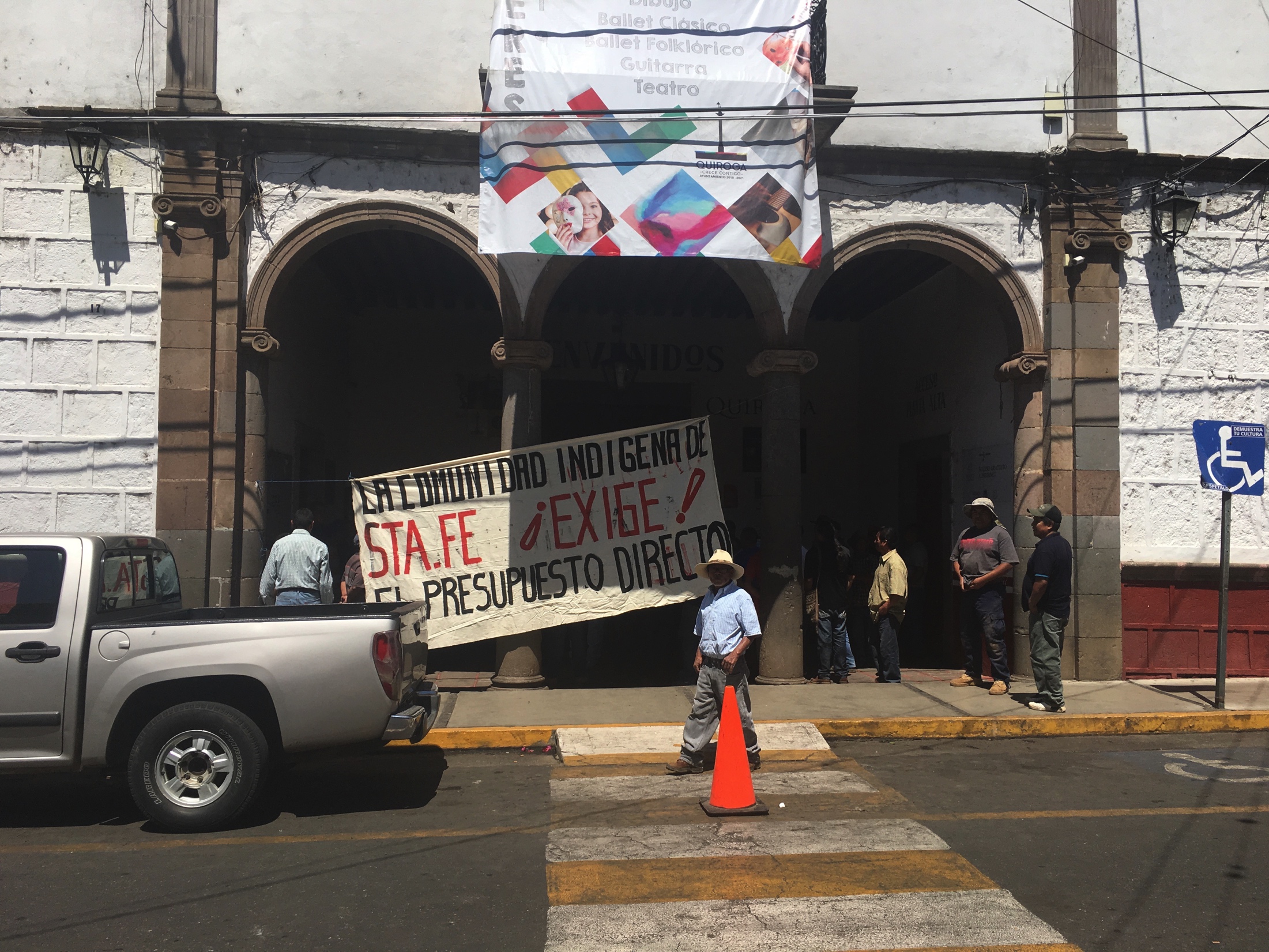 Función de la Radio en la Comunidad de Santa Fe de la Laguna
Mas unidad en la comunidad

Entrevistas con  Comuneros 

Manejo de diferentes temas

Interacción con la comunidad
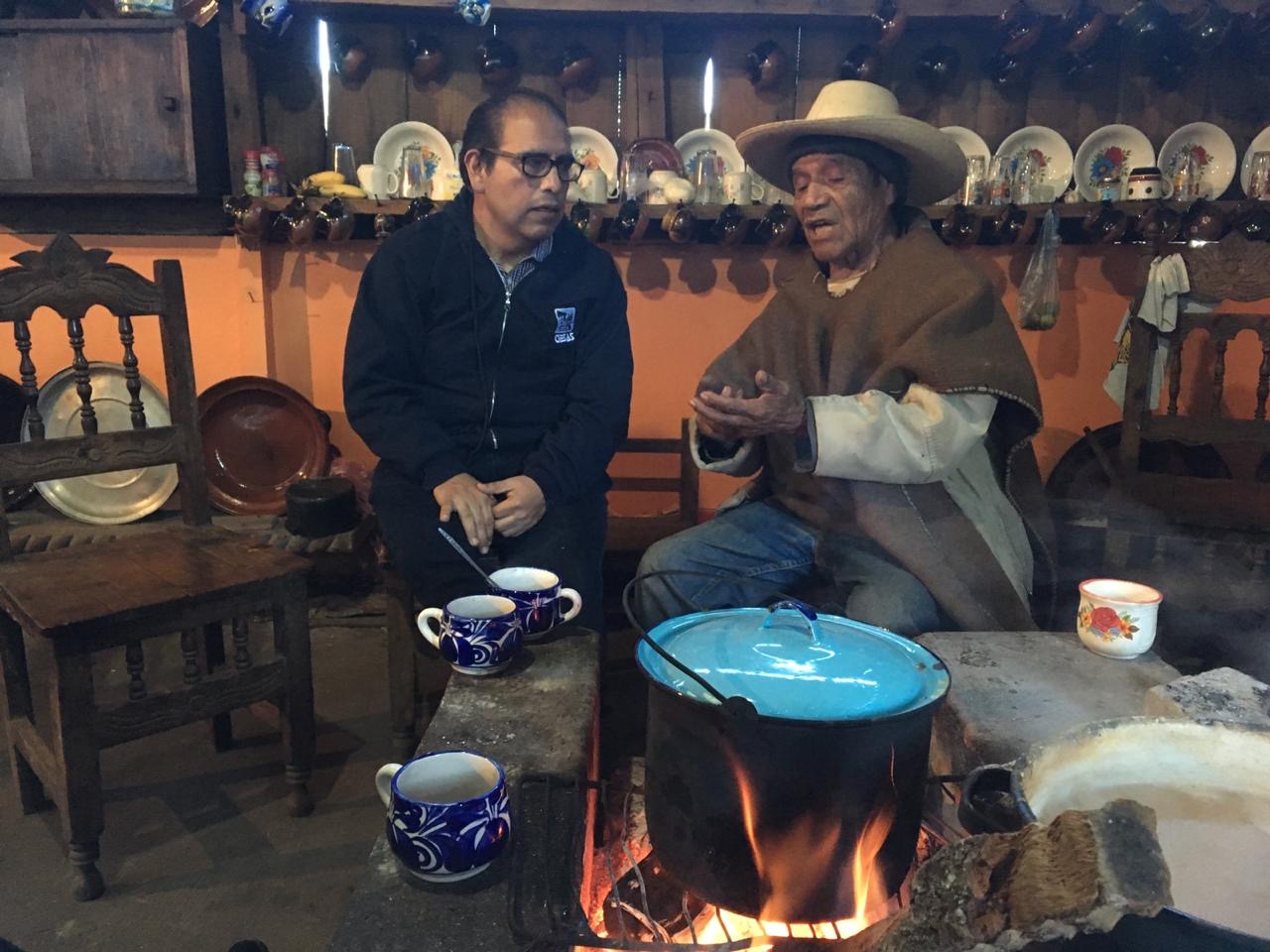 Agregados
Interacción con las TIC's.

Falta avanzar mas en el pensamiento p’urhepecha.
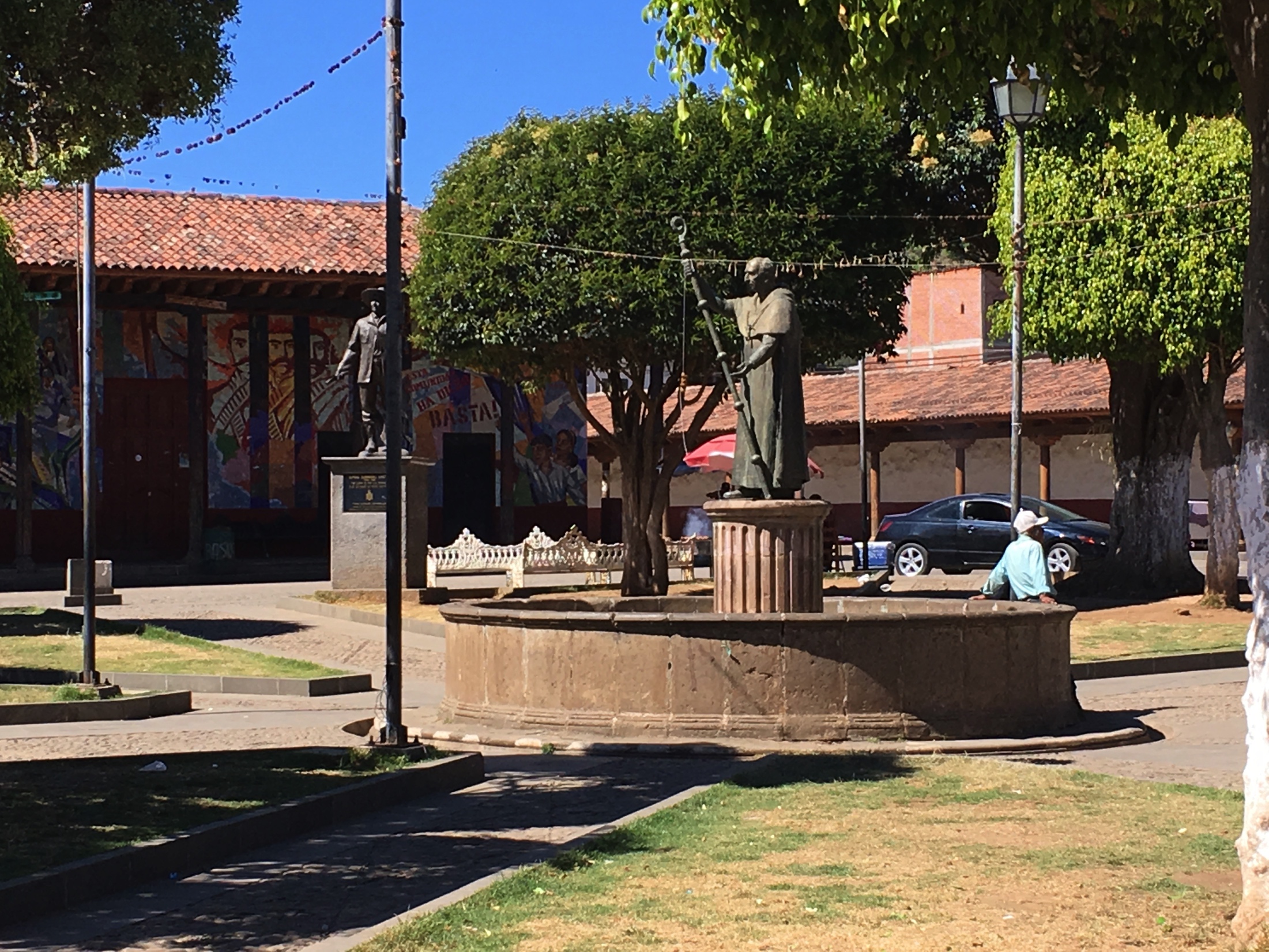 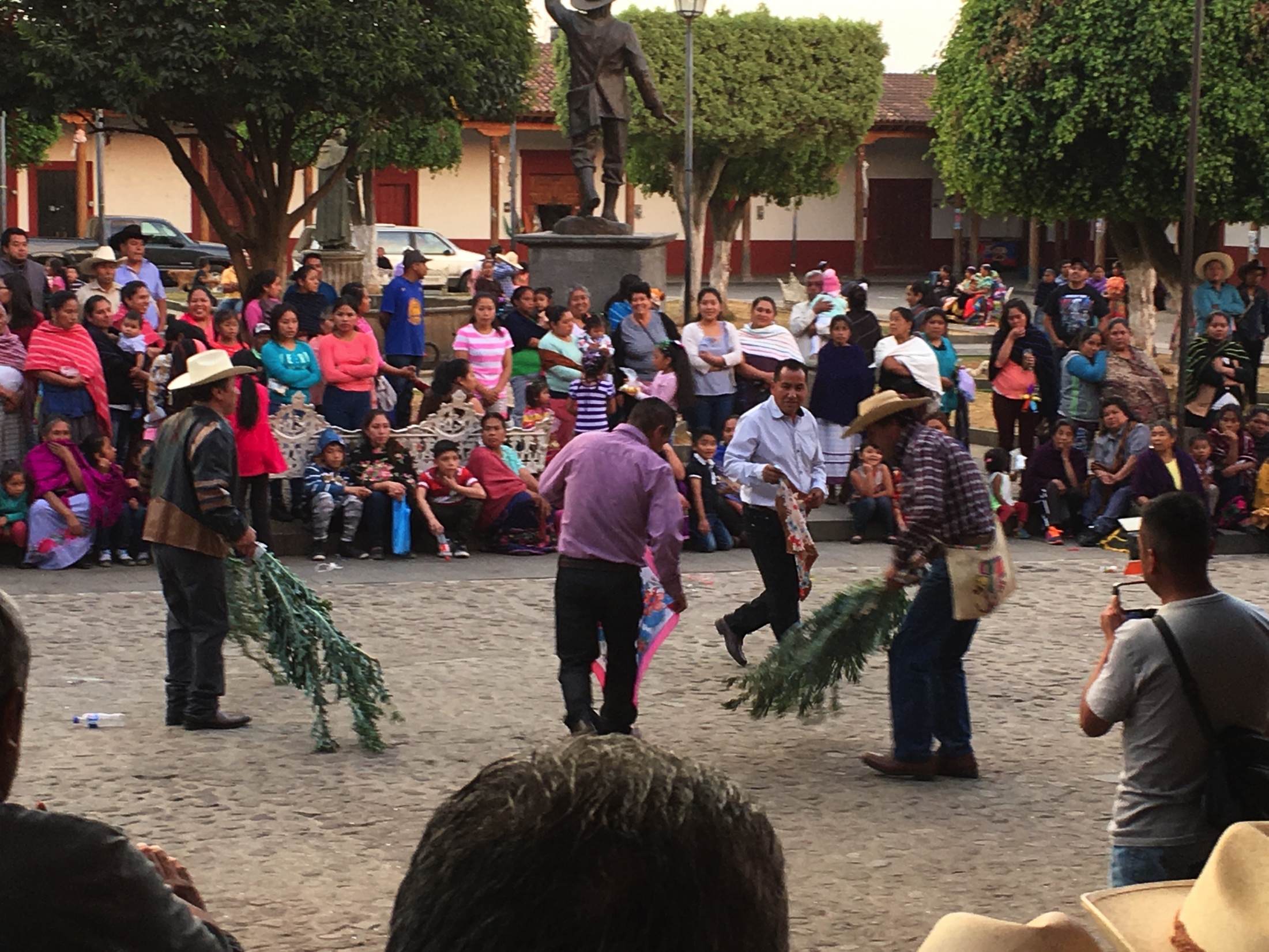 Gracias por su atención.
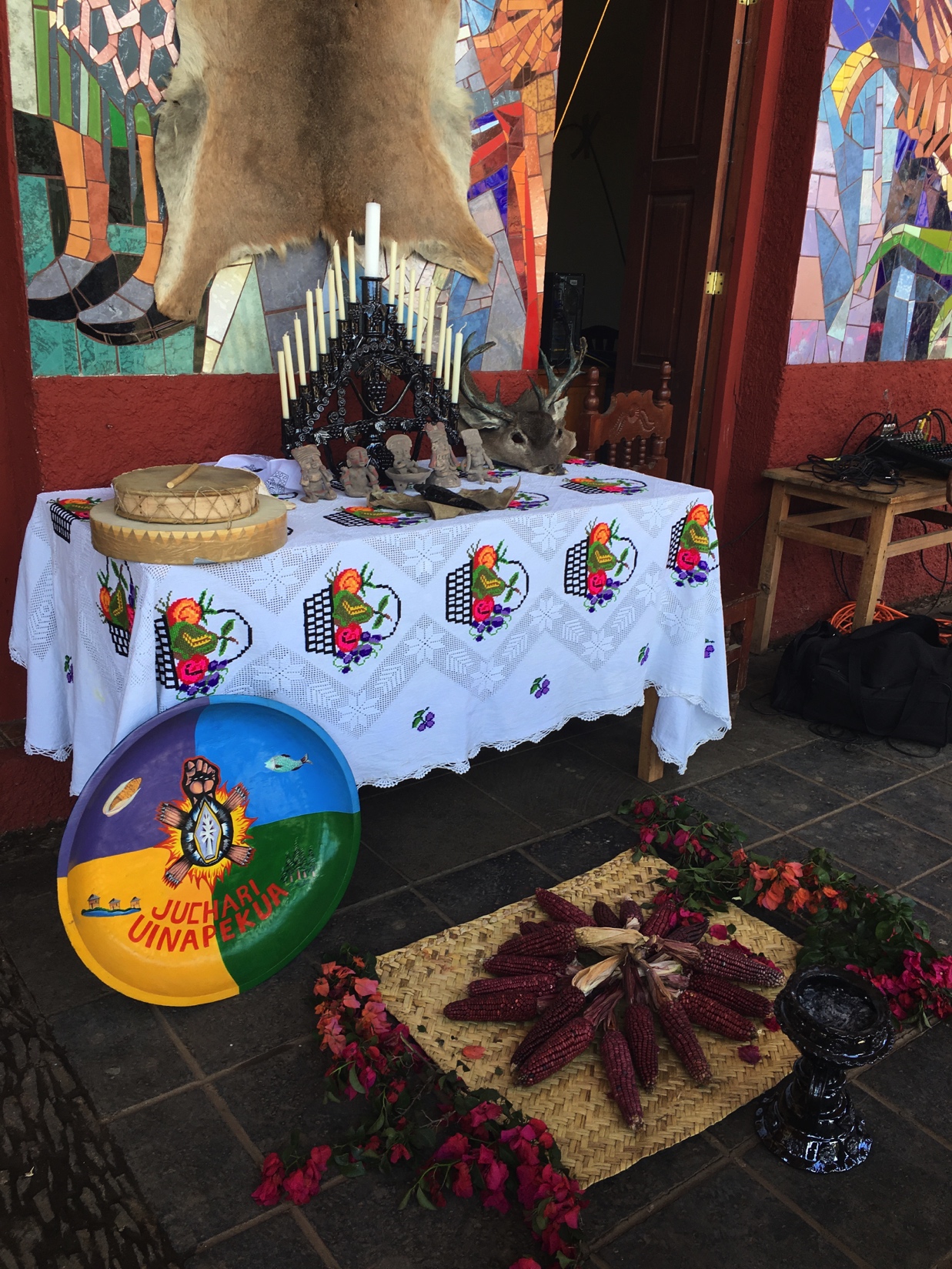